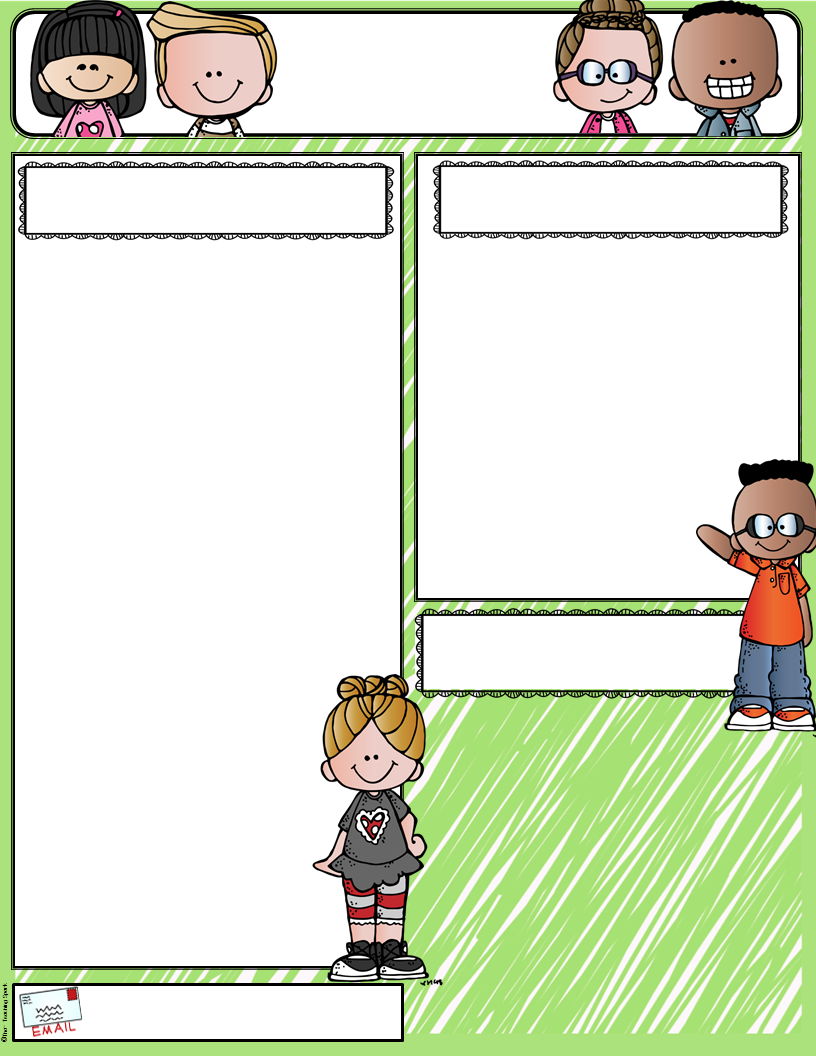 Dr. Alvarado’s ELAR Newsletter
February 25– March 1, 2019
This Week’s Skills
Special Announcements
Reading: We will continue to make connections with new learning and begin to use our questions as tools for learning. Read each night for15 minutes and write on the February reading log. 
 
Writing: We will finish our story about The Best Day Ever at School using tools to enhance our writing. 

Phonics: We will learn more digraphs and suffixes. Students will have homework to practice the skills we 
are learning.  

Handwriting: We will continue 
cursive handwriting.
*BLOOMZ will be the new teacher-parent tool to communicate. Access code was sent home. Let me know if you need it.   

*Please send Box Tops.
Upcoming Dates
March 6th – Amon Carter Field Trip

March 7th – Teacher In-service Day (no school for students)

March 8th – Bad Weather Makeup Day

March 11th – 15th – Spring Break
talvarado@grafordisd.net